U.S. Cosmic Visions: New Ideas in Dark Matter Workshop
WG4: New Candidates, Targets, and Complementarity
Conveners: Jonathan Feng and Patrick Fox
(UC Irvine)
(FNAL)
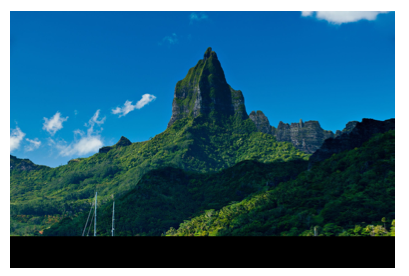 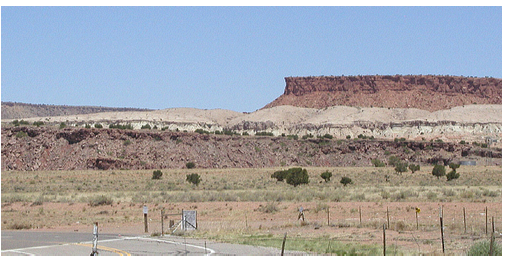 INTRODUCTION
Working Group 4 was charged with exploring
New Candidates: new dark matter models and frameworks
Targets: motivated regions of parameter space
Complementarity: of proposed (small-scale) experiments with existing (large-scale) DM experiments, of proposed experiments with each other, of different classes of DM probes, in potential for discovery, in potential for studying DM after discovery, etc.

This led to an extraordinarily diverse and exciting workshop program, full of innovative ideas in both theory and experiment, and very lively discussions: thanks to all participants!

Hard to summarize in a pithy way, but the talks and topics may be divided into 4 broad and overlapping areas
Anomalies as Targets
Astrophysics and Cosmology Constraints and Targets
New Candidates and Relic Abundance as Targets
Complementarity
2
The talks
Astrophysics as Targets
/Constraints
Anomalies as Targets
Non-accelerator probes of light bosons: the 8Be anomaly and a photophobic 5th force, Iftah Galon
8Be and axial vectors, Jonathan Kozaczuk
8Be nuclear theory predictions, Xilin Zhang
Proton radius, Richard Hill
Future 8Be Experiments, Rafael Lang
Future 8Be Experiments, Kyle Leach
Isotope Shift Spectroscopy, Claudia Frugiuele
Small scale structure, Annika Peter
Self-interacting DM, Manoj Kaplinghat
Supernovae constraints on dark mediators, Sam McDermott
CMB, Tracy Slatyer
The talks
Complementarity
Relic abundance/Theory
as Targets
Accelerator Complementarity, Philip Schuster
HPS First results, Omar Moreno
Sensitivity of neutrino facilities to Z’ and DM, Claudia Frugiuele
LAr DM searches: Darkside-20k and beyond, Mark Boulay
ATLAS/CMS and light DM, Marco Trovato
LHCb and light DM, Philip Ilten
CTA, Brian Humensky
Laser-trapped atom search for sterile neutrino DM,  Jeff Martoff
N-mirrorN oscillations, Leah Broussard/Ben Rybolt
Search for 10-100 Msolar mass MACHOs, Will Dawson
Non-abelian dark sectors, Nikita Blinov
SIMPle DM and Non-abelian Hidden sectors, Kim Boddy
SIMPs and ELDERs, Maxim Perelstein
Dynamical DM, Keith Dienes
Inelastic thermal relics, Gordan Krnjaic
Axions and WIMPs in natural SUSY, Howie Baer
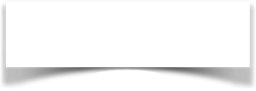 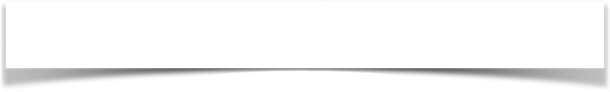 excess
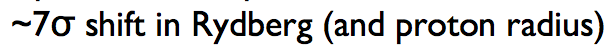 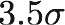 Anomalies and how to test them
Anomalies that may require new light weakly interacting bosons
No explicit talk, but ubiquitous
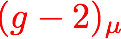 R. Hill
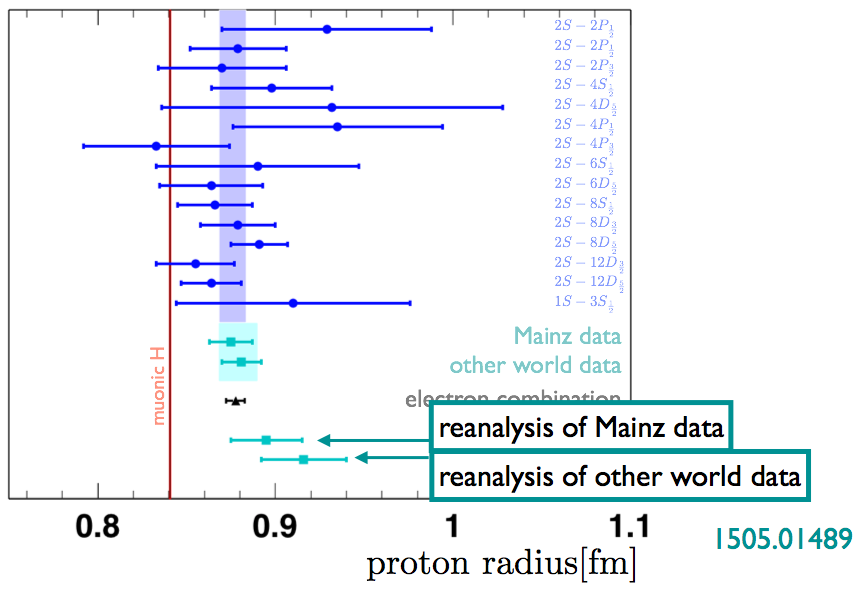 Light particles ~10 MeV that distinguish mu from e
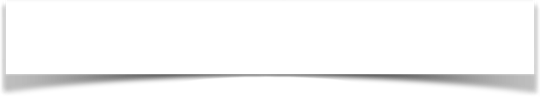 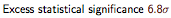 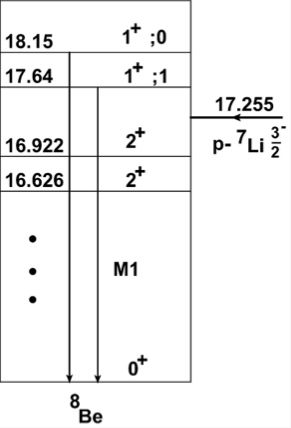 X. Zhang
I.Galon
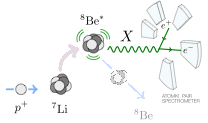 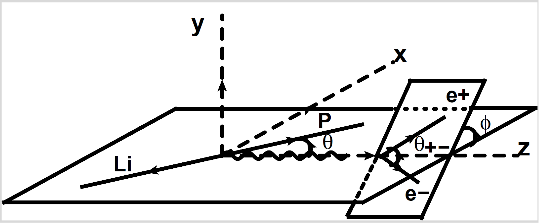 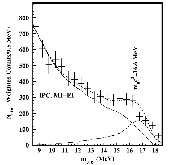 Model including interference effects now available
Non-trivial angular dependence
Can’t explain it with nuclear theory
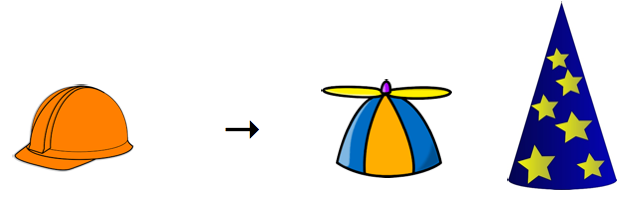 Anomalies and models to explain them
“Never trust an experimental result until it has been confirmed by theory”—Eddington
rp can be explained by light vector or scalar in 1-10 MeV range
small quark couplings, distinguish e from mu
8Be can be explained by ~17 MeV boson coupling to e
proto-phobic vector 
Axial-vector
I.Galon
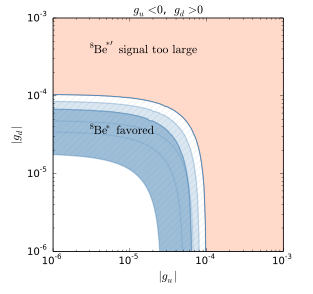 J. Kozaczuk
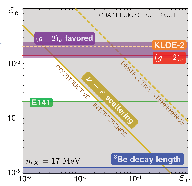 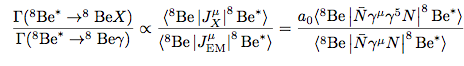 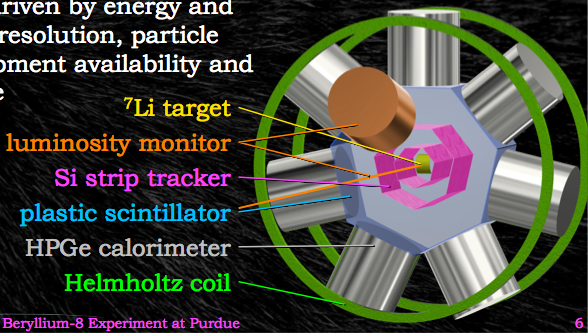 Anomalies and experiments to test them
R.Lang
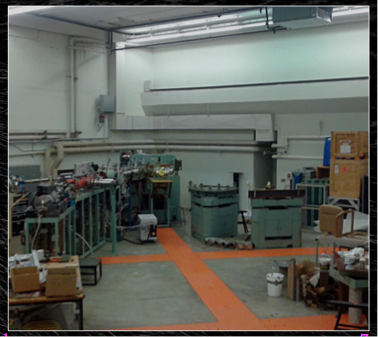 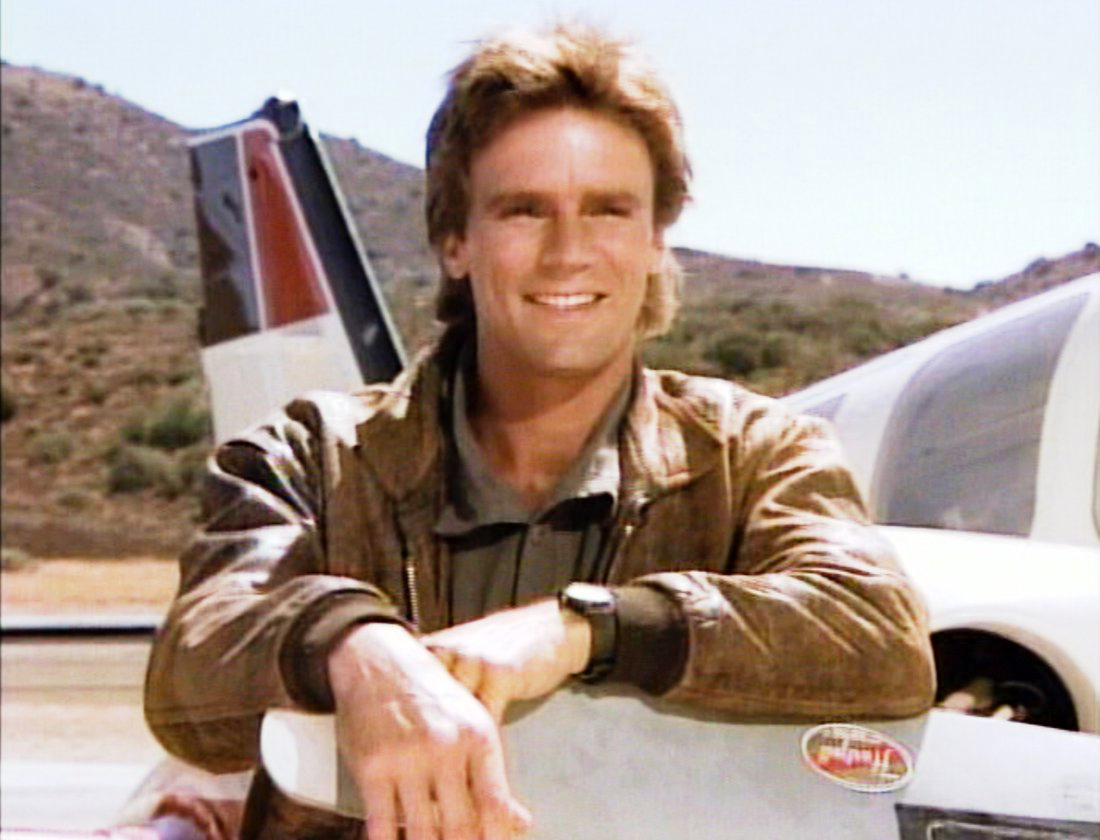 8Be followup: parts “just lying around”
Quick, cheap cross-check
Hunting bumps requires good energy resolution, <70keV
Improve bounds on <~20 MeV bosons
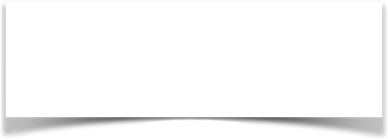 Timescale: 1-2 years
Cost: <$1M
Anomalies and experiments to test them
M. Brodeur and K. Leach
Test Atomki result
~4pi detector
200 microA
Cheap, fast
Move on to other targets
Smaller couplings
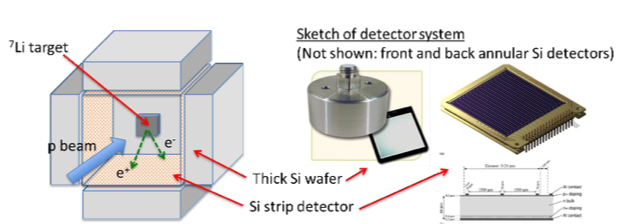 C. Frugiuele
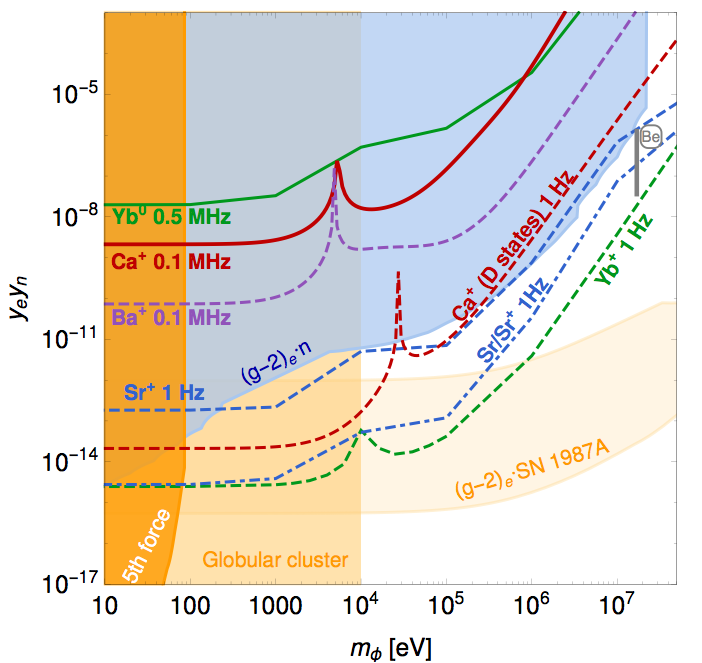 Atomic spectroscopy probes new long-range n-e force 
“King linearity”
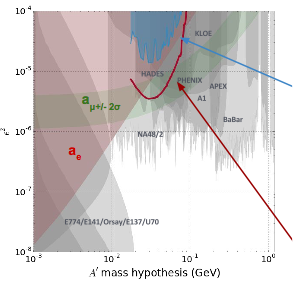 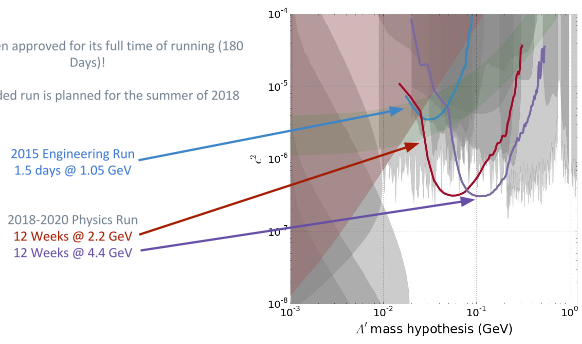 Anomalies and experiments to test them
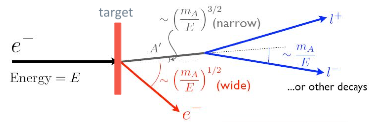 Omar Moreno
10% 2015 run
HPS
projected 2015 run
Accelerator probes (HPS and many others) and low-energy nuclear and atomic expts. (8Be, isotope spectroscopy) probe complementary mass ranges
Astrophysics as a target
A. Peter
Microphysics <—> Macrophysics
Lots of data, limited by people and $’s, need better simulations
Puzzling diversity in galaxy rotation curves
Fixed by SIDM
Velocity dependent
Motivates DM interacting through 1-00 MeV mediator
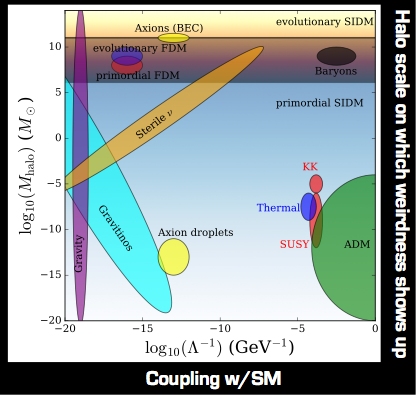 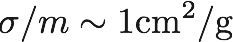 M. Kaplinghat
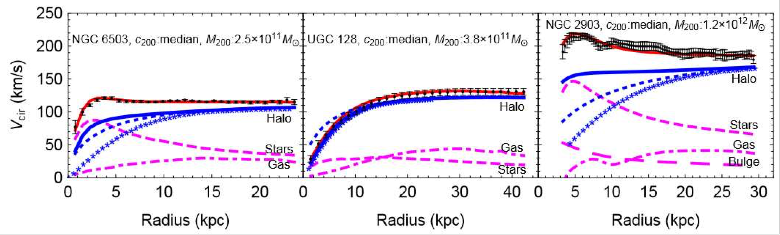 Astrophysics as a complementary probe
DM-DM self interactions can only be probed through astrophysics

New light force carriers in the dark sector would give SIDM, possibly with velocity dependent couplings

Learn something entirely new about the dark sector: 
observe 
or bound 
the size of its self interactions
K. Boddy
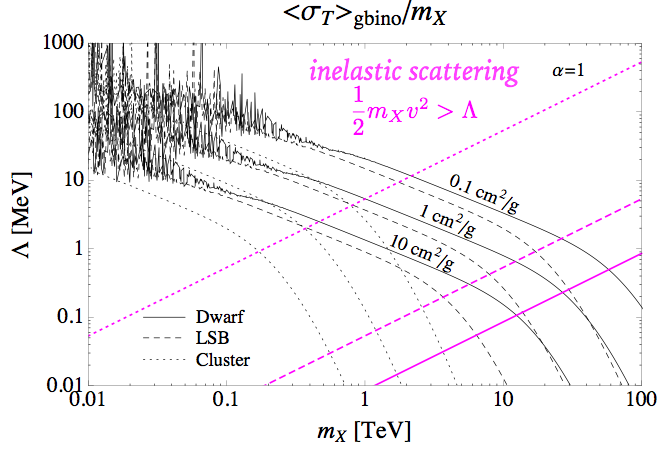 Dark and explosive times
S. McDermott
T. Slatyer
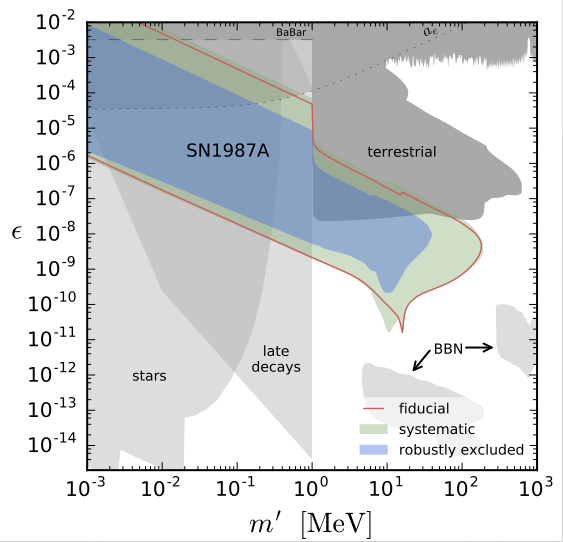 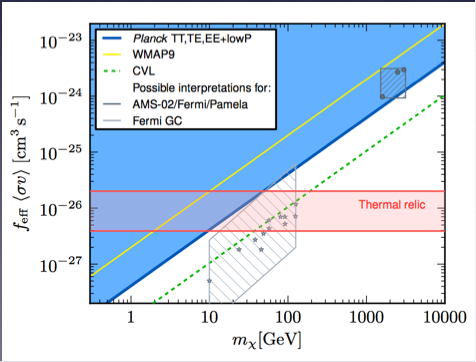 SN constraints on dark photon
Include resonance & F.T. effects
Probes low coupling param. space, completely inaccessible to particle expts.
CMB constrains addition of e,
Excludes many DM possibilities, motivates models with e.g. p-wave annihilation
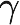 WIMPs
“Keep on keeping on” 
Large scale experiments to search for weak scale DM
Worldwide Ar community now unified into single collaboration
Expect DEAP3600 results this year
M Boulay
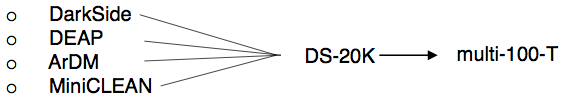 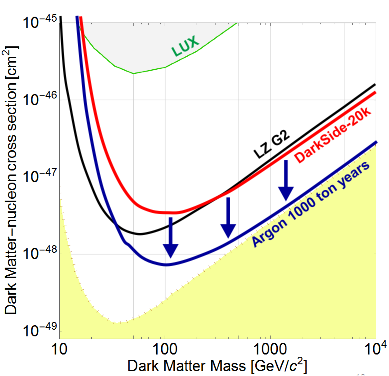 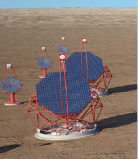 B. Humensky
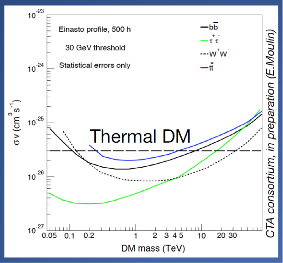 CTA
Complementarity: Natural SUSY models with axions and WIMPs
H. Baer
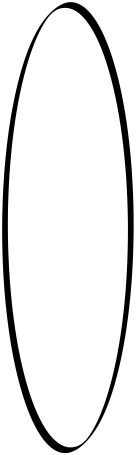 Models of dark sectors
Models of DM have come a long way in 10-20 years
Often a result of dynamic experiment-theory interface
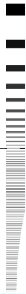 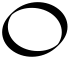 iDM
exDM
….
WIMPs
(Coannihilation)
non-abelian 
dark sectors
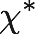 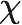 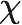 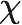 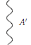 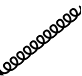 dynamical DM
G. Krnjaic
K. Boddy
N. Blinov
K. Dienes
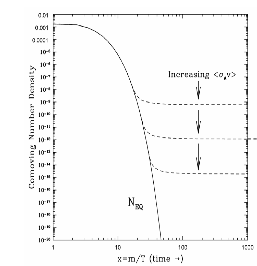 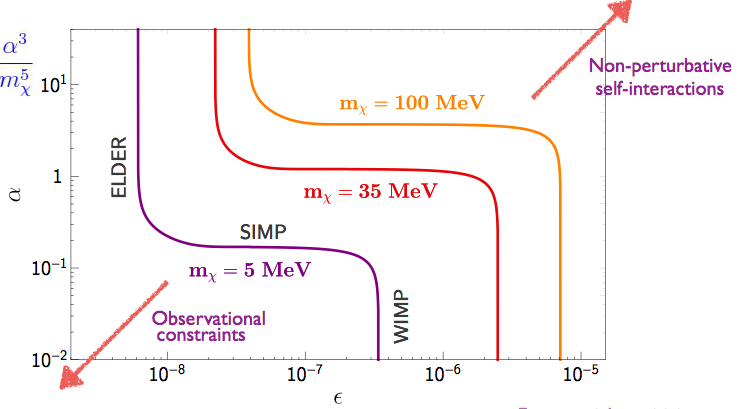 M. Perelstein
K. Boddy
N. Blinov
Relics as a target
Leads to interesting changes in cosmology
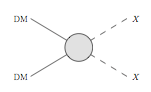 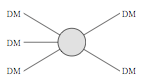 cannibalization
WIMPless-miracle (1-100 MeV scale)
SIMP-miracle
ELDER…
all smoothly connected in parameter space
3->2
DM-SM elastic scatter
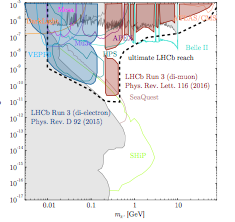 Correct relic abundance requires non-zero couplings of mediator to SM

Complementary probe at accelerators, beam dumps

LHCb has sensitivity through electron scattering, electron-positron annihilation and hadron decays
P. Schuster
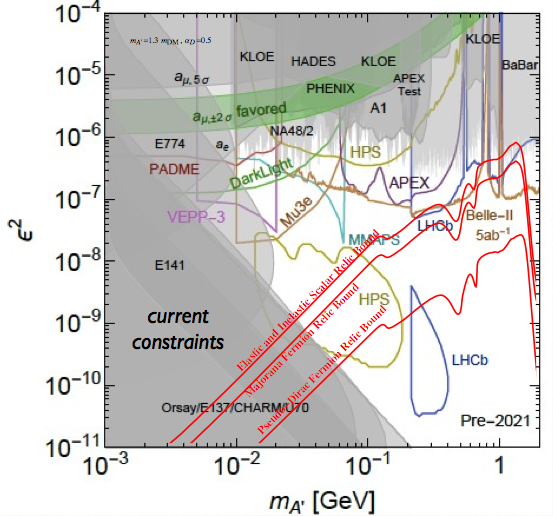 P. Ilten
G. Krnjaic
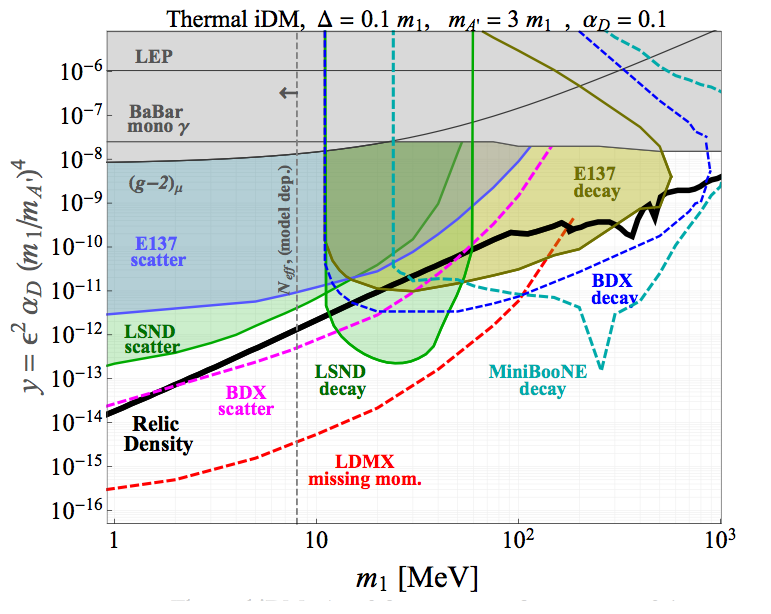 DM-nucleon couplings
M Trovato
ATLAS and CMS have full suite of mono-X searches, and dijet
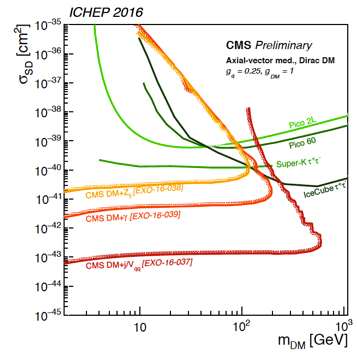 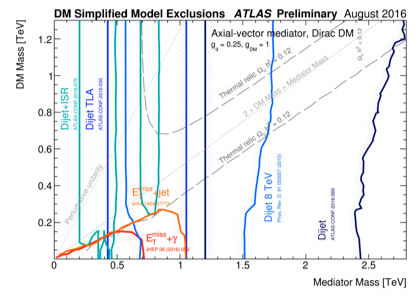 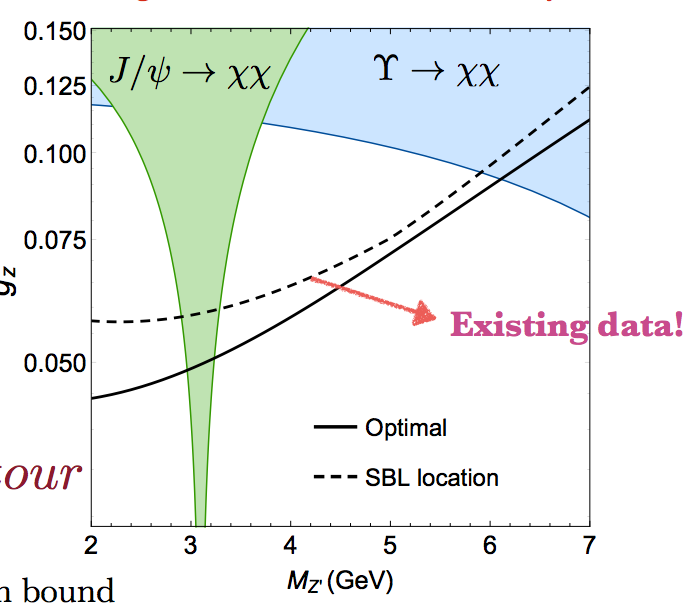 Use FNAL main injector to make a beam of DM, see recoil in near detector
Optimal placement?
Miniboone
C. Frugiuele
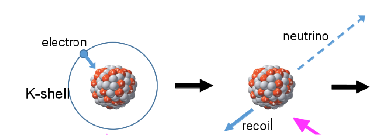 keV sterile neutrinos
HUNTER expt
Heaviest DM 
Candidate
J. Martoff
GeV
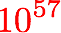 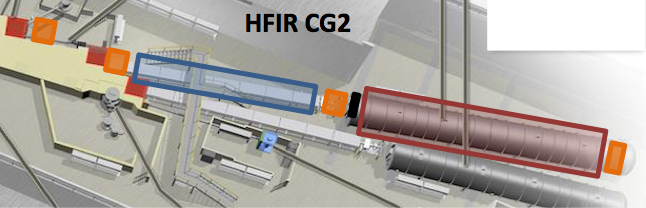 N-mirrorN oscillations
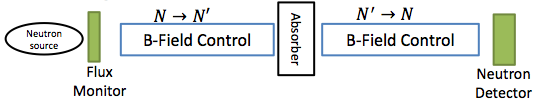 B.Rybolt and L. Broussard
W. Dawson
DECam and LSST microlensing search for BH DM
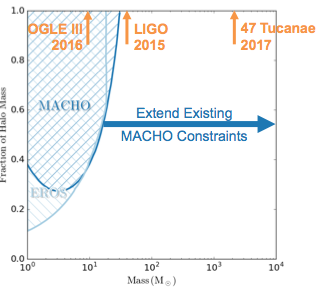 Parallax to the rescue!
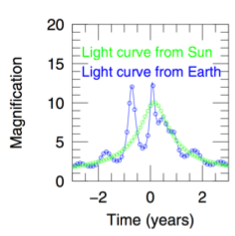 Expect ~100 events in 5 years if all of DM
Cheap-leverage existing infrastructure
TAKE HOME #1: A NEW ERA IN DARK MATTER
Dark matter has long been one of the leading scientific problems of our time, but it has been transformed in recent years by innovative cross talk across many fields of physics

Previously: an astrophysical problem that leaked into particle physics: the cosmic frontier
!!!
Now: an incredibly fertile field for creative ideas about new particles and forces, spanning the cosmic, energy, and intensity frontiers, and also drawing on nuclear physics, condensed matter physics, and atomic physics
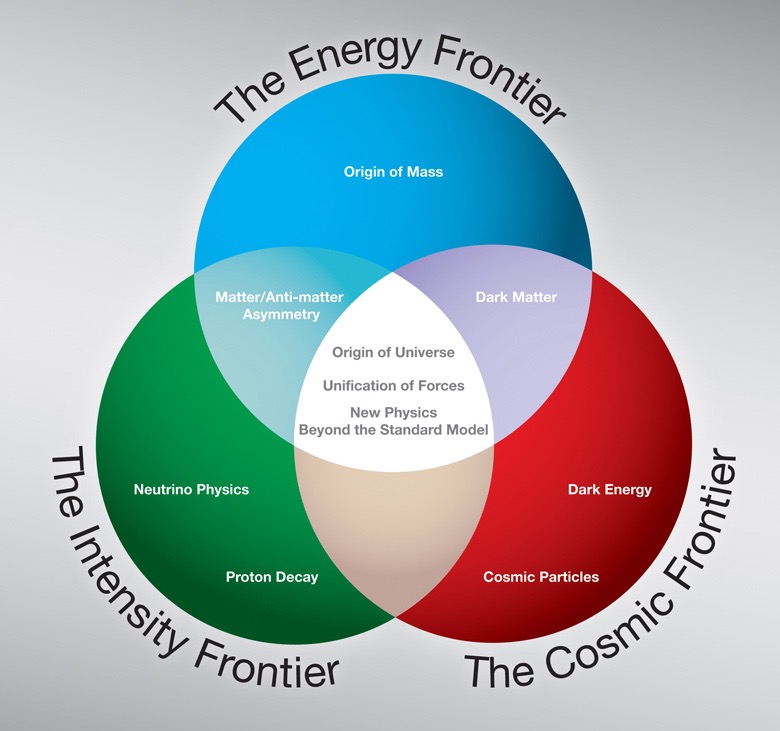 20
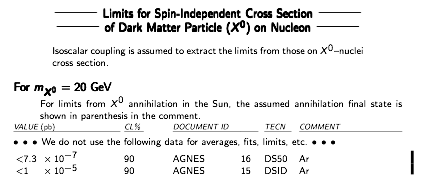 Self-interaction
TAKE HOME #2: SYNERGY WITH COSMOLOGY
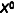 PDG 2020
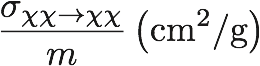 Precision cosmology now both constrains and motivates new ideas for the microscopic (particle) properties of dark matter

For example: CMB and supernovae constrain regions of parameter space inaccessible to particle experiments; small scale structure motivates new ideas about self-interactions with implications for particle experiments

Investments in simulations and astroparticle theory leverage the enormous amount of cosmological data already being collected and are guaranteed to tell us something interesting about dark matter properties
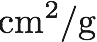 SSS    inc. cluster data
            dwarf halo
MKAP
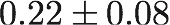 HY
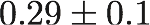 21
TAKE HOME #3: IMPORTANCE OF THEORY
Theory motivates new models and regions of parameter space, suggests new search methods, and draws connections between disparate phenomena.
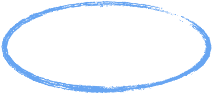 Cosmology
Relic story
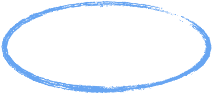 SIDM
Astrophysics
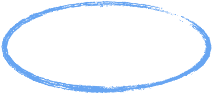 Direct 
detection
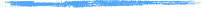 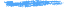 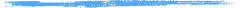 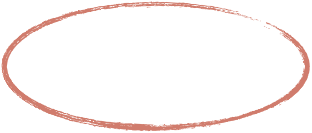 DM part of a 
dark sector
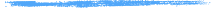 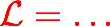 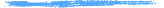 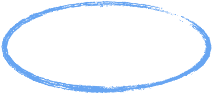 Existing 
anomaly?
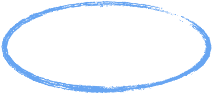 Dark photons
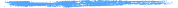 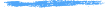 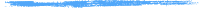 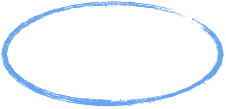 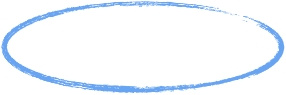 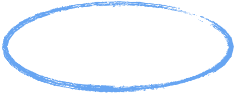 (In)visibly 
decaying mediators
Production of 
mediator in lab
Probe in low 
energy expts.
22
TAKE HOME #4: FAST AND CHEAP EXPERIMENTS
New ideas and anomalies motivate ongoing and planned experiments, but also fast (<2 years) and cheap (~$1M) experiments: there is a rich menu to choose from!
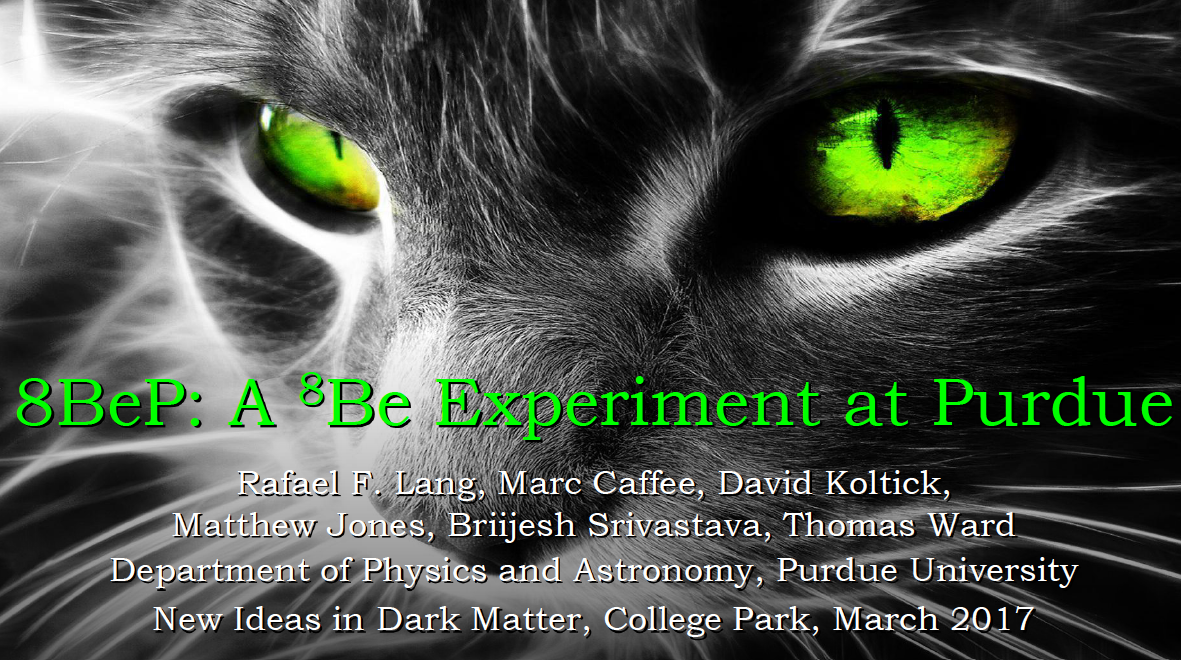 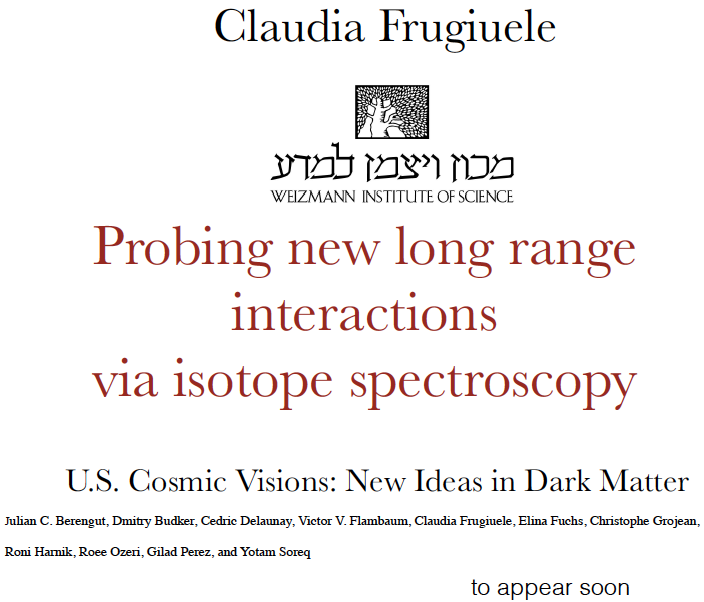 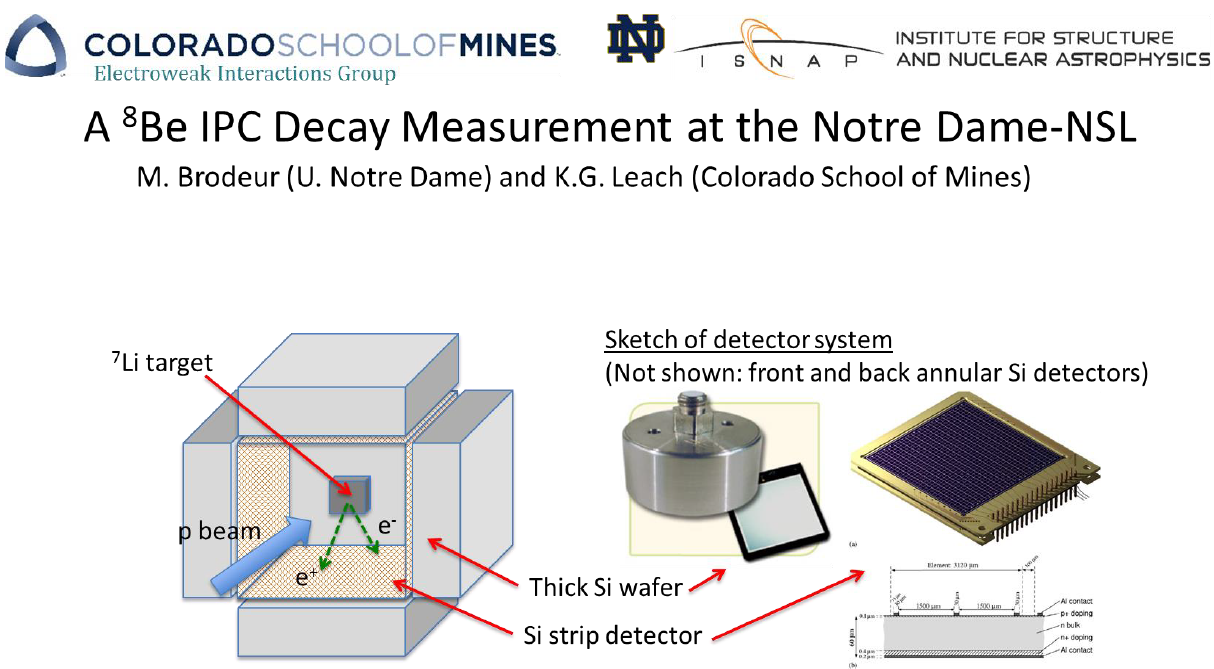 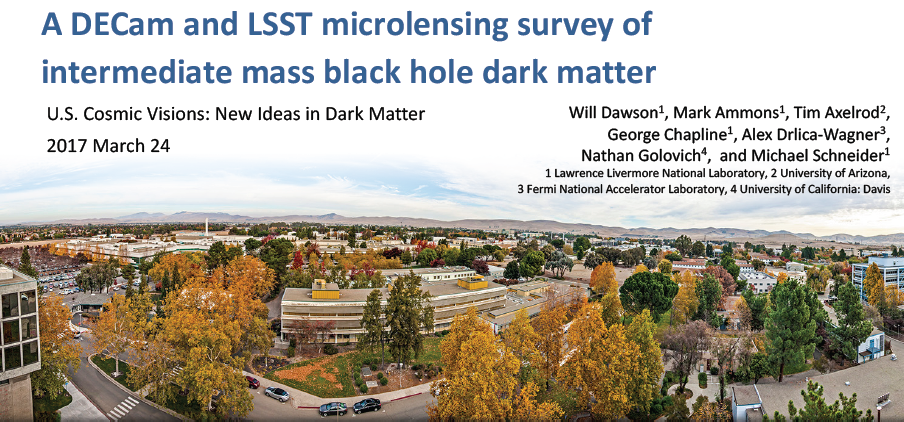 23
Thank you to all WG4 participants!